Ve kterém případě prochází obvodem elektrický proud?
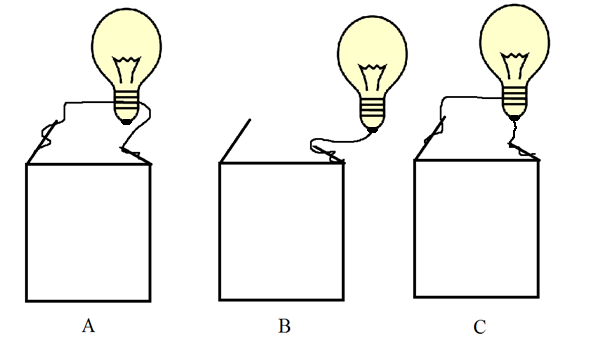 Jen v případě A.
  Jen v případě B.
  Jen v případě C.
  V případech A a C.
  Ve všech případech.
  Ani v jednom z případů.
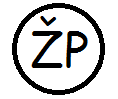